Bourke Public School
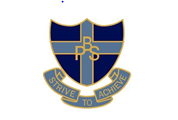 Building strong cultural relationships to improve student outcomes
Bourke Public School
Bourke Public School is situated in Western NSW and is attended by approximately 207 students, of whom 76% are Aboriginal. 
Bourke Public School works closely with the local Aboriginal Education Consultative Group to promote improved levels of student achievement, engagement and attendance.
Building cultural awareness and student engagement
Bourke implemented a range of strategies aimed at strengthening community relationships and improving Aboriginal student outcomes. These included:
Analysis of Best Start, the Early Years Learning Framework and NAPLAN data to differentiate the curriculum and meet individual learning needs of Aboriginal students
Expanding the Aboriginal Languages Program
maintaining a major focus on improving attendance rates through the Targeted Attendance Mentor initiative
Building cultural awareness and student engagement continued
Implementing a cultural awareness program involving the local community and elders, including an increased understanding of local sites
Embedding the 8 Ways of learning pedagogy into teaching and learning programs
Supporting the transition of students into Kindergarten through the implementation of Personalised Learning Plans by the School Learning Support Officer
Implementing strategic literacy and numeracy programs including Reading to Learn, MULTILIT, and Maths Matters
Improved student achievement outcomes
These strategies have resulted in improved educational outcomes for Aboriginal students reflected in positive NAPLAN results, including:
Improved expected growth for reading and numeracy for Years 3 and 5
Overall school average growth for Aboriginal students was 50 points above the state average in reading and 25 points above the state for numeracy
Percentages in the bottom bands for all Year 5 students have decreased
The Year 5 average is the highest the school has achieved since NAPLAN began in 2008.
Moving Forward
In 2013, Bourke Public School will join other geographically isolated schools and communities in NSW’s Connected Communities strategy to broaden the influence of the community and school leadership and play a role in the delivery of key services in supporting children and young people from birth through school into further training, study and employment.